How will we first measure theNeutrino Mass Ordering?
João Coelho
IJCLab - Orsay
12 February 2021
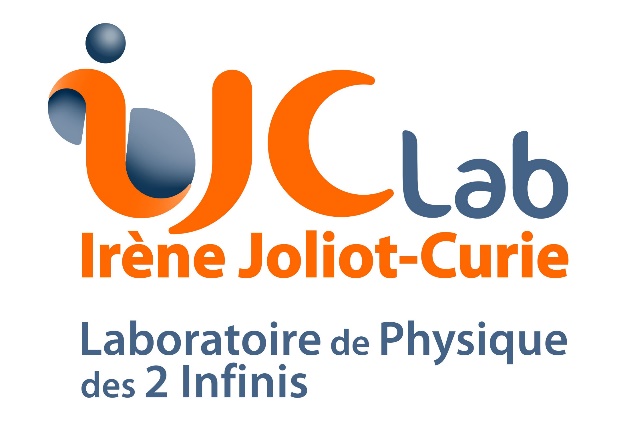 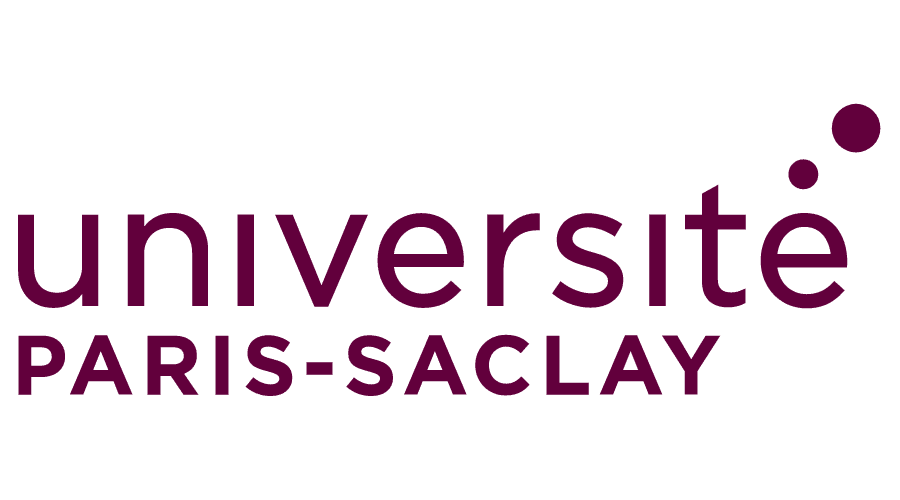 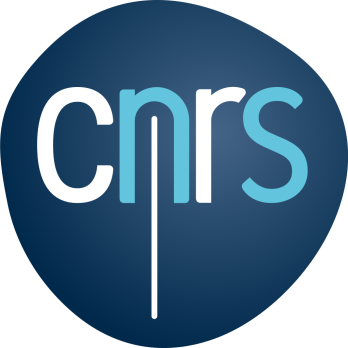 12 Feb 2021
1
Mostly based on…
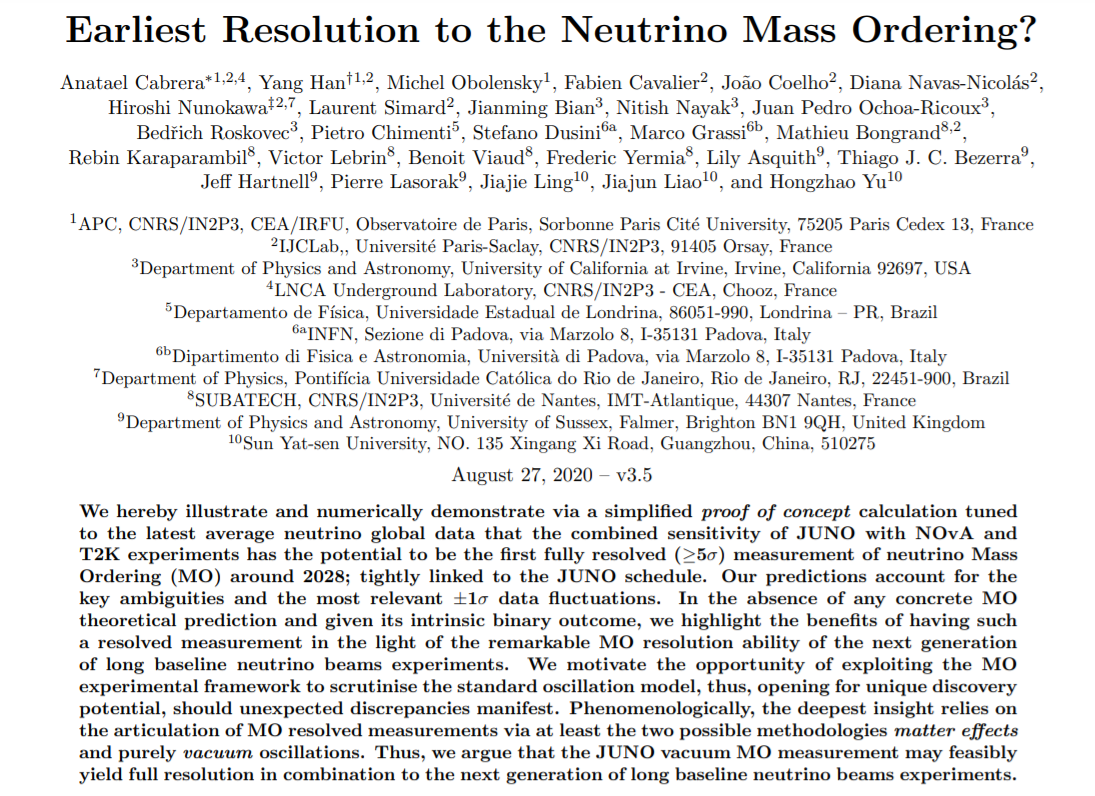 https://inspirehep.net/literature/1813376
12 Feb 2021
2
What’s all this about NMO?
Normal Ordering
Inverted Ordering
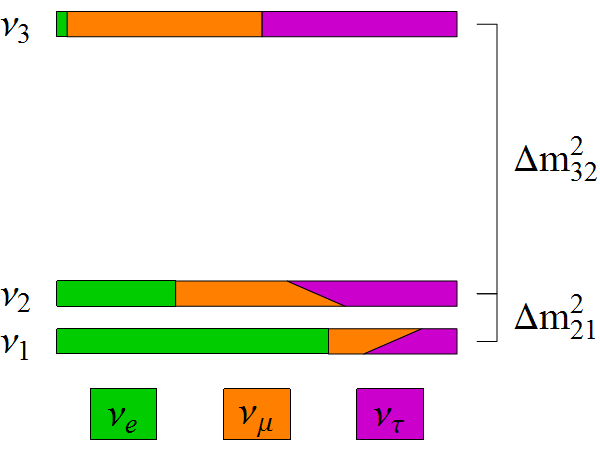 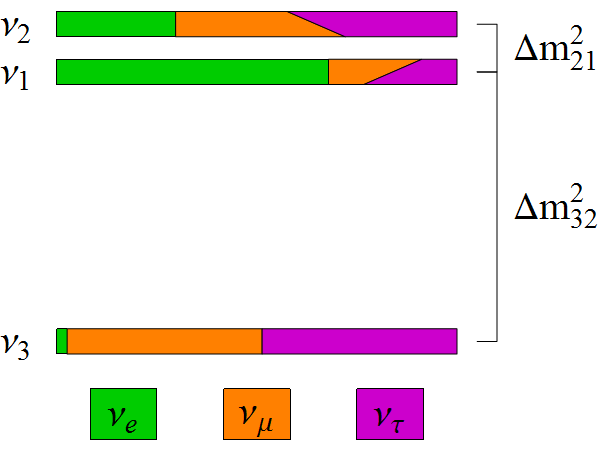 Which
one
is it?
Neutrino mass implies new physical interactions
 Determining the mass hierarchy rules out ~½ of the models of mass generation
 Also important consequences for cosmology, 0nbb decay, super-nova astronomy, earth tomography, etc.
12 Feb 2021
3
What’s the status of NMO?
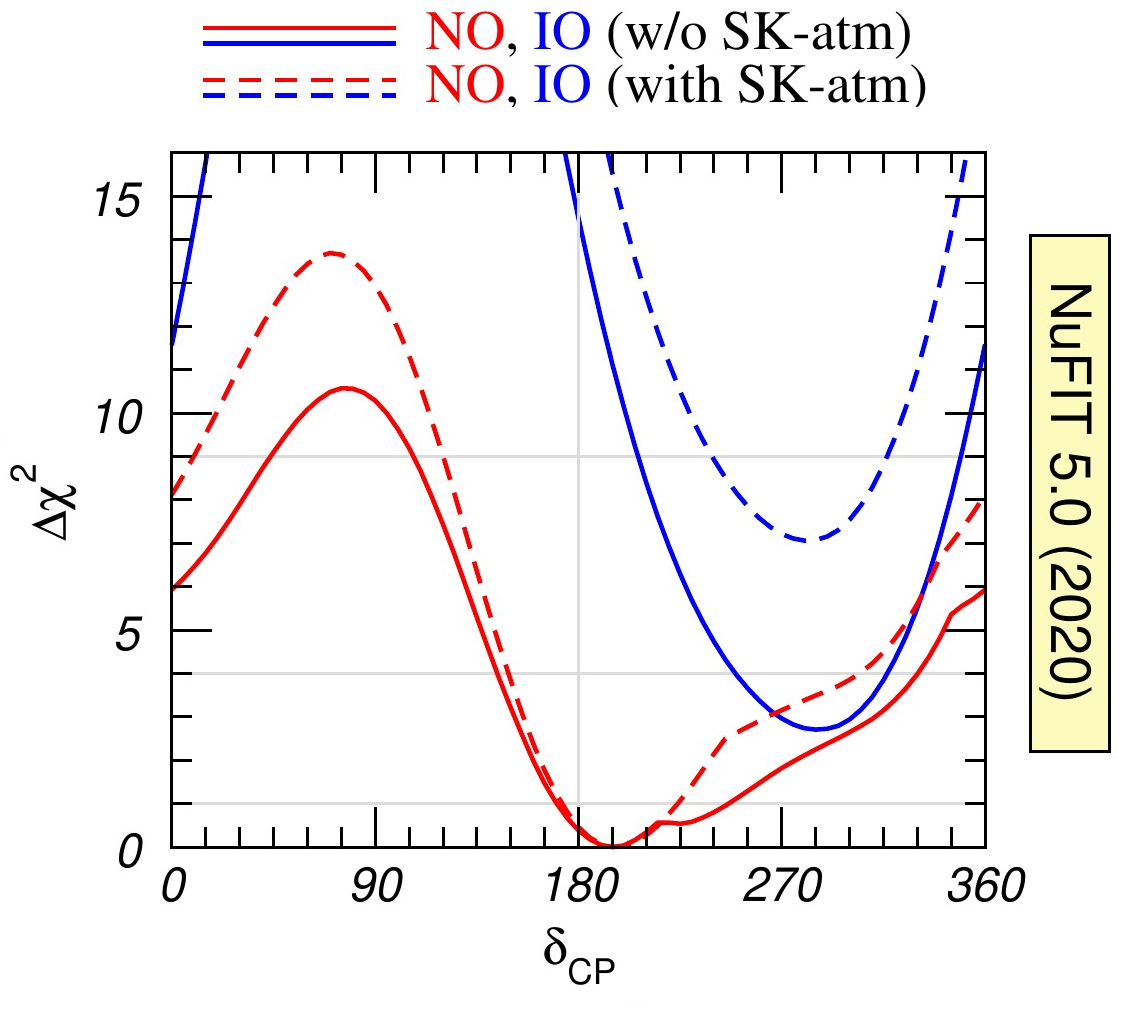 New SK data
will push this
down to ~2.5 s
2.7 s
nu-fit.org
1.6 s
12 Feb 2021
4
How do we know this?
V
H0
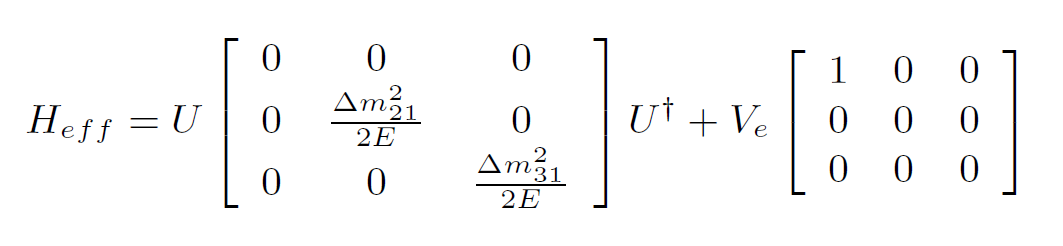 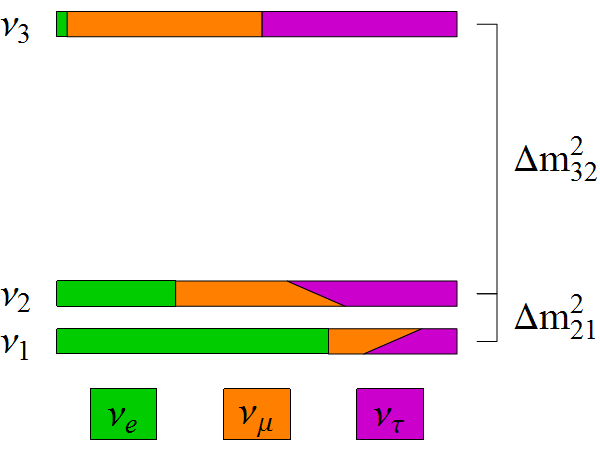 e
Matter
e
12 Feb 2021
5
Tilted Oscillations
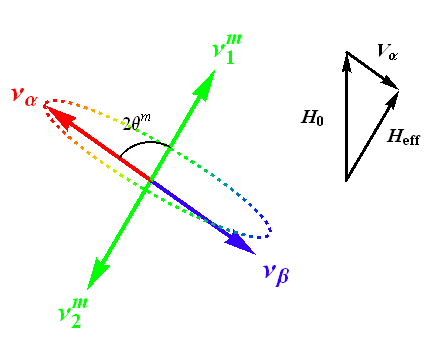 Heff = H0 - Va
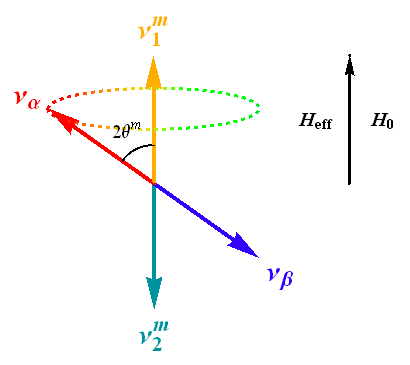 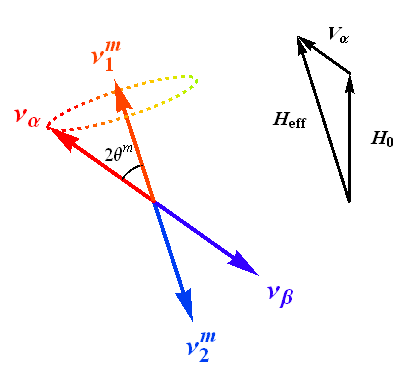 Heff = H0 + Va
12 Feb 2021
6
Resonances
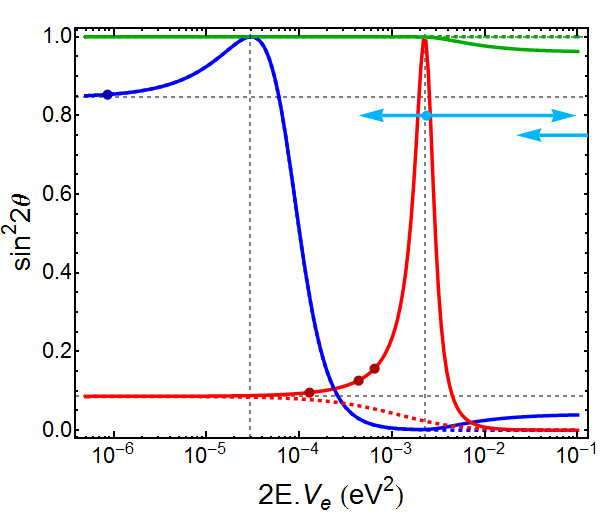 q23
ORCA
JUNO
q12
DUNE
q13
NOvA
T2K
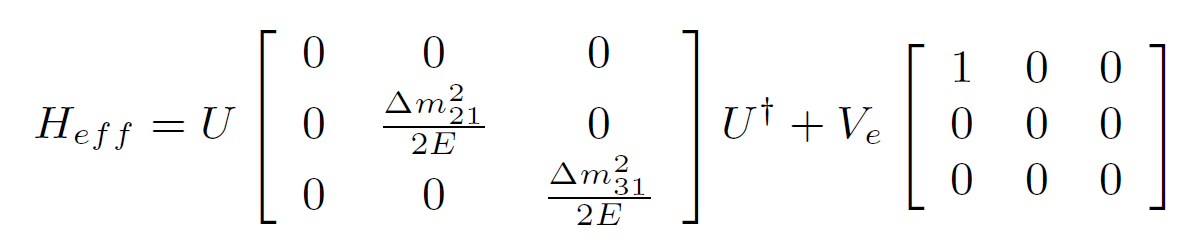 12 Feb 2021
7
Effect on LBL ne appearace
NOvA
T2K
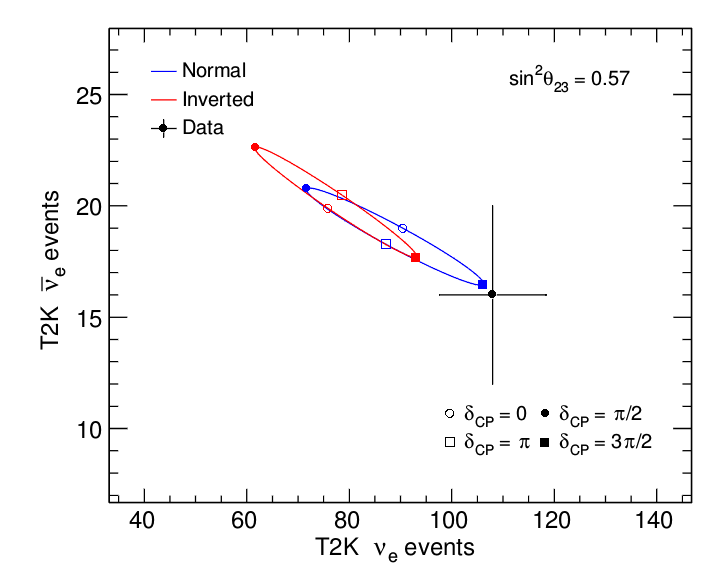 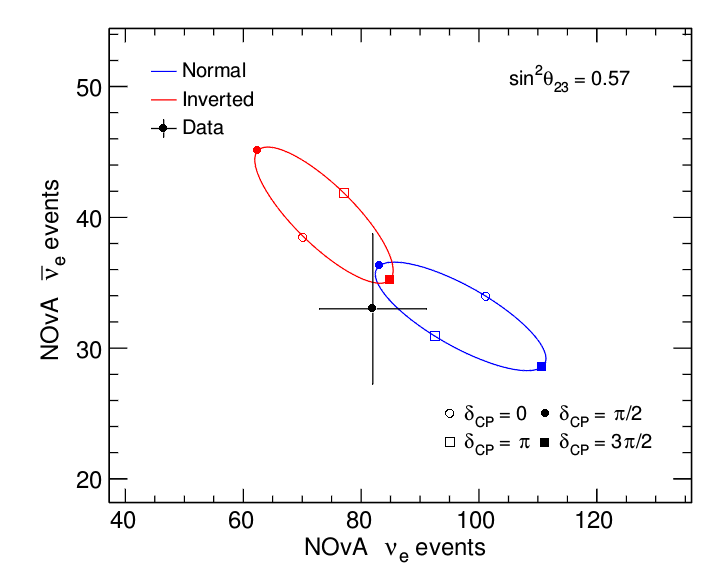 12 Feb 2021
8
Effect on LBL ne appearace
Joint view
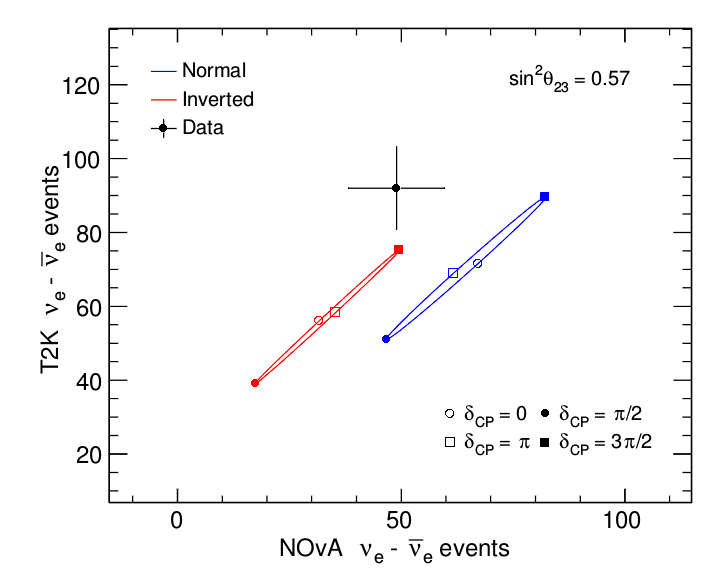 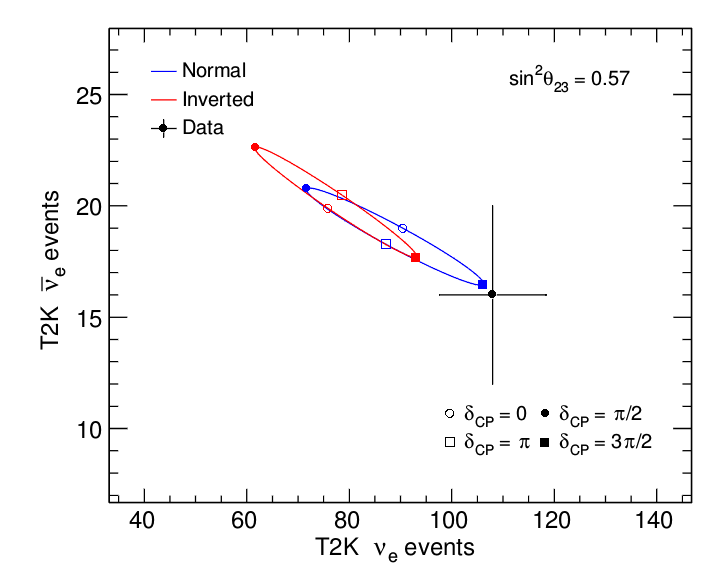 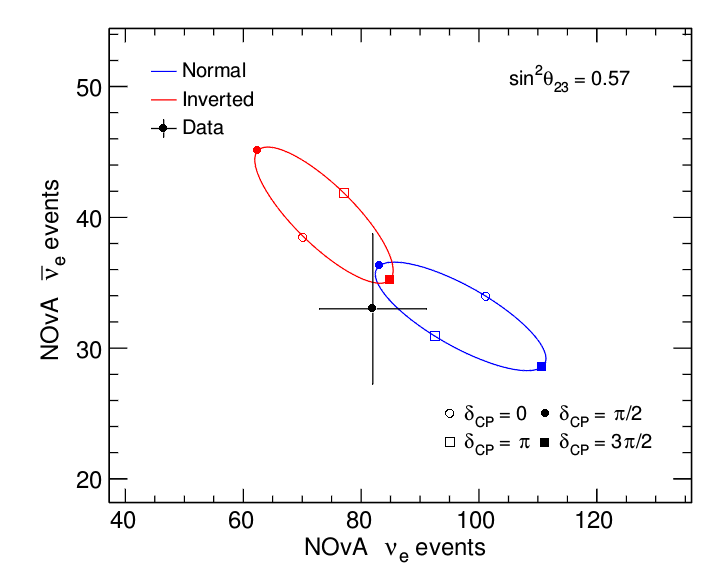 12 Feb 2021
9
How come NuFIT says Normal?
Inverted
Ordering
Normal
Ordering
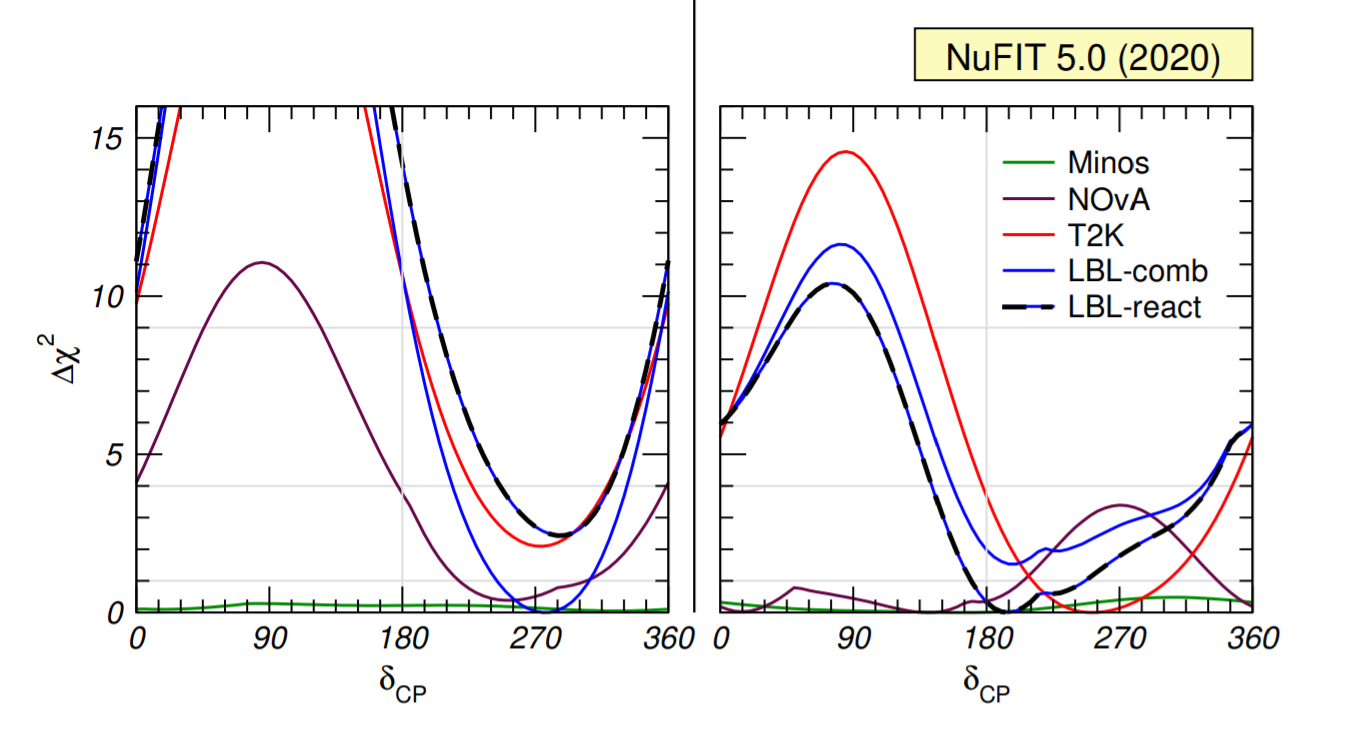 1.2 s
nu-fit.org
Preference flips!
 More on that later…
1.6 s
12 Feb 2021
10
What about atmospherics?
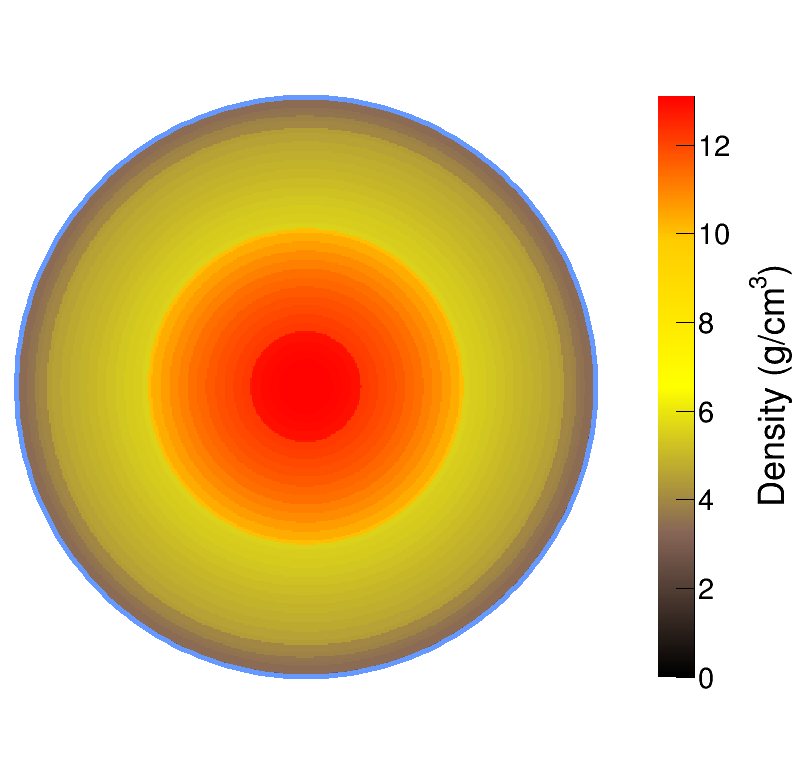 Huge effect for mantle-crossing neutrinos
core
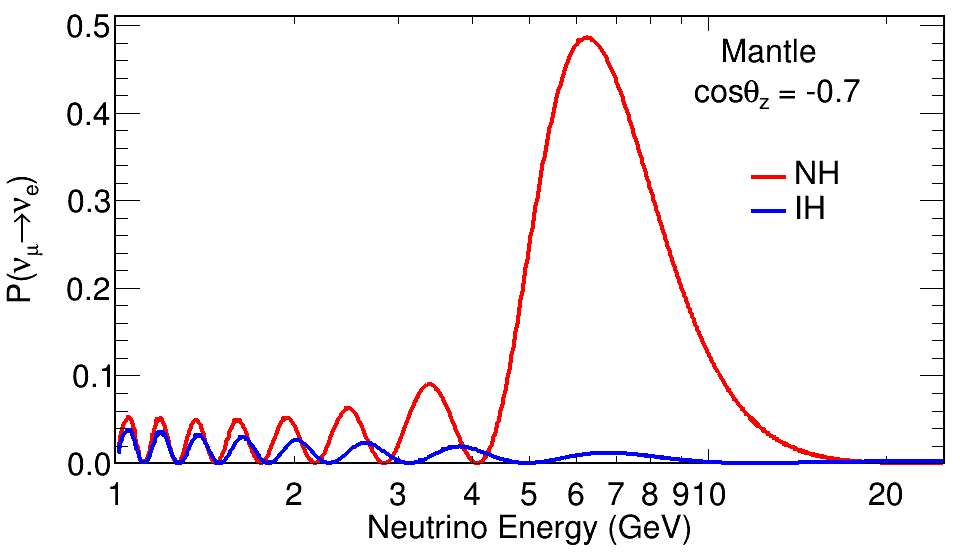 mantle
12 Feb 2021
11
What about atmospherics?
But reality is a lot more complicated
Exposure: 364.8 kton-years
                           (~16 years)
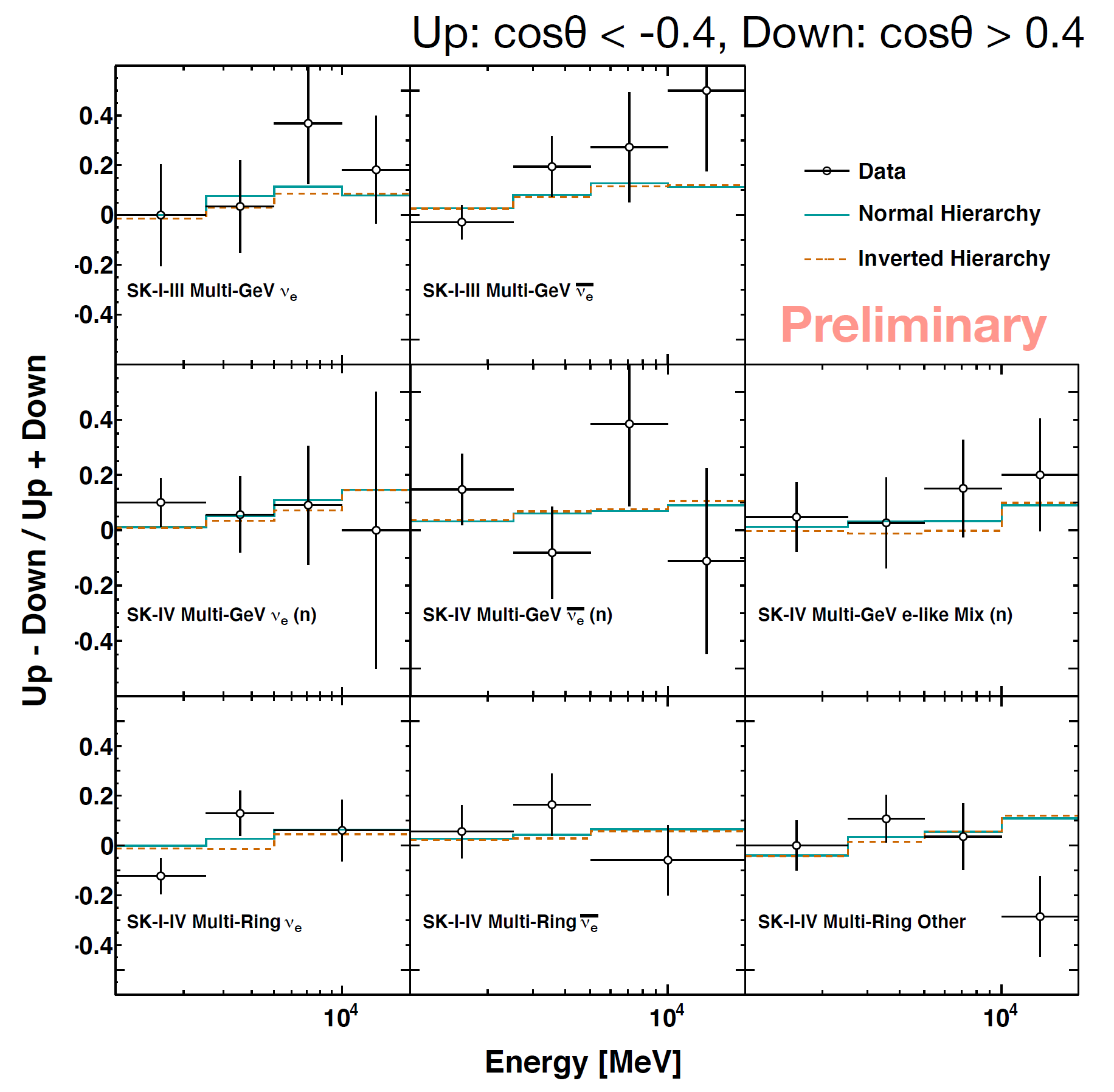 Super-Kamiokande
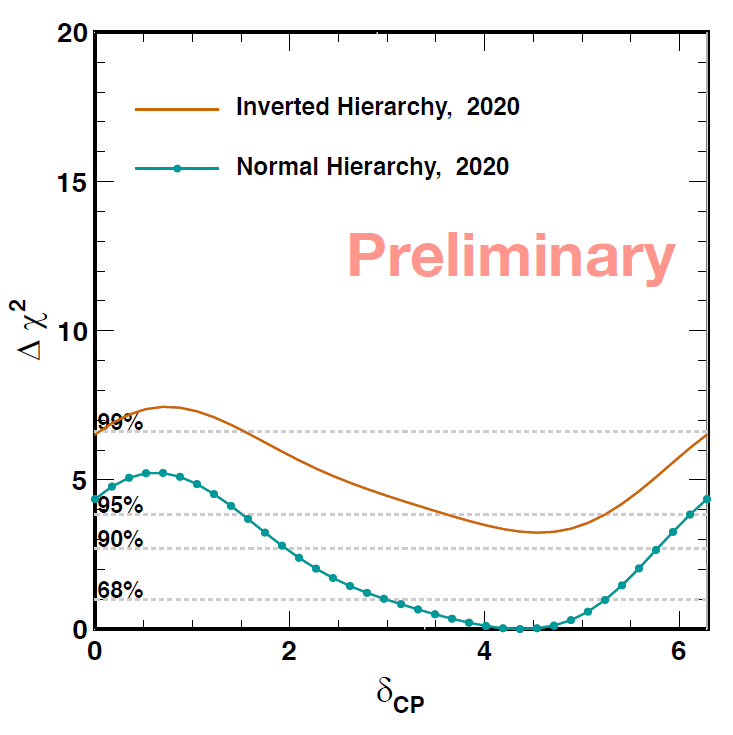 1.8 s
Y. Nakajima – Neutrino 2020
12 Feb 2021
12
What to expect before DUNE?
Super-K gets diminishing returns after 25 years running
 NOvA dominates from LBL, but T2K plays important role
 Combined 5s potential, but not in current preferred region
 Max Dc2: NOvA ~ 23 units, T2K ~ 3 units, SK ~ 3 units
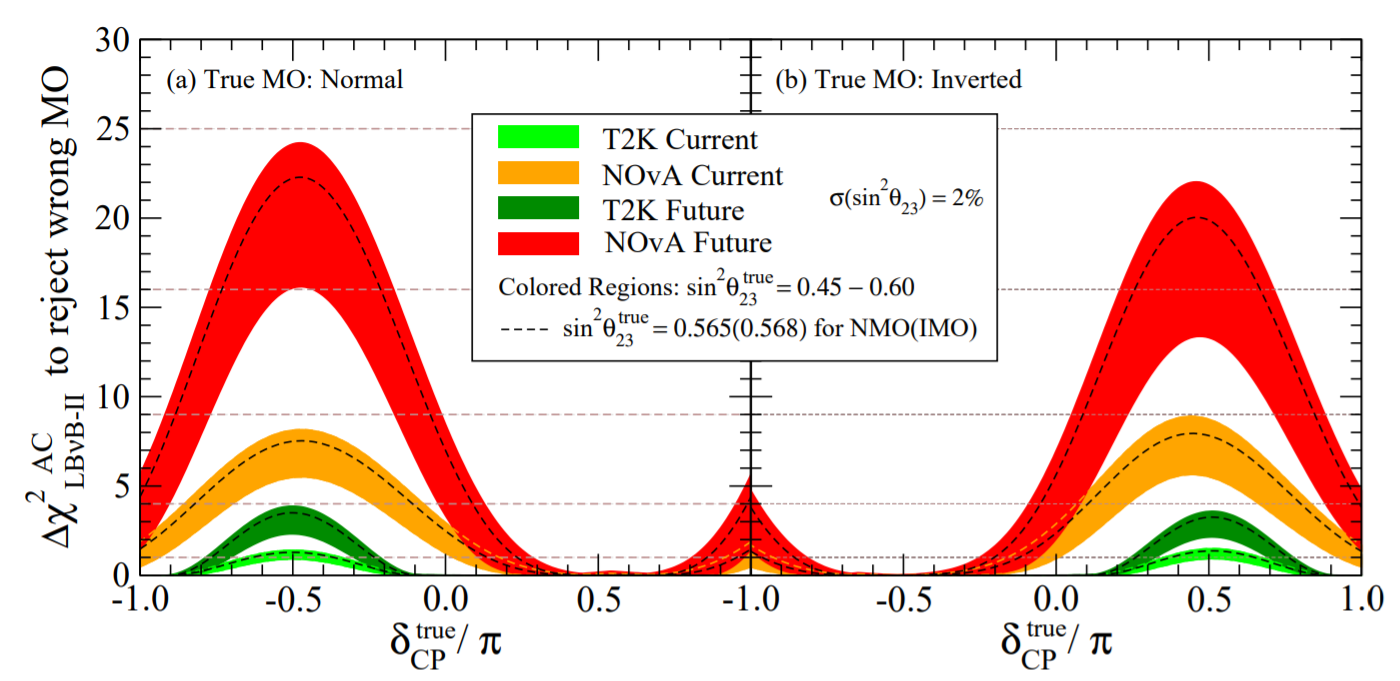 Preferred
Preferred
12 Feb 2021
13
What about the near future?
ORCA ~ 2.5 – 4.5 s
(Depending on true ordering)
JUNO ~ 3 s
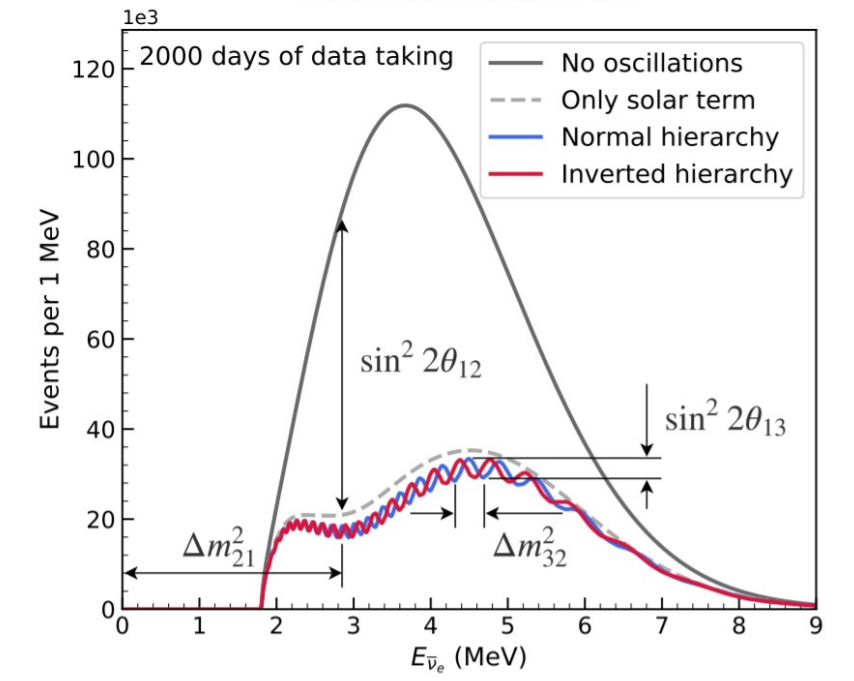 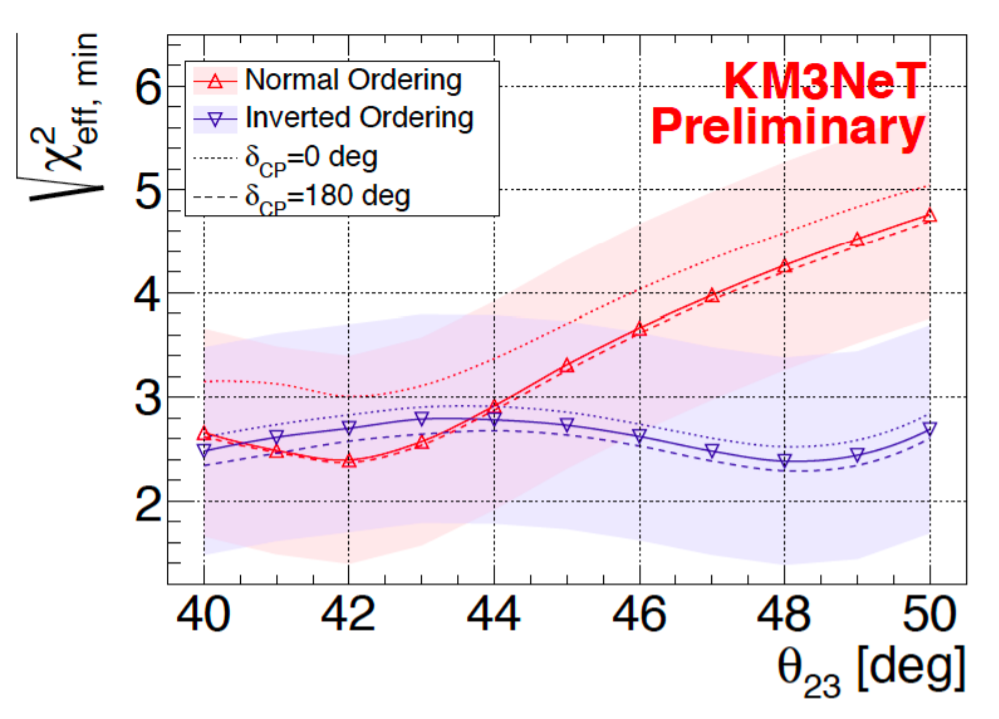 3 years
D. Samtleben – Neutrino 2020
CERN Courier
At face value, if the true ordering is inverted, not 5s
 Dc2:   NOvA+T2K ~ 0 units, SK ~ 3 units?,                    	JUNO ~ 9 units, ORCA ~ 6-9 units                          	Total ~ 20 units (4.5 s)
12 Feb 2021
14
A closer look at NMO in vacuum
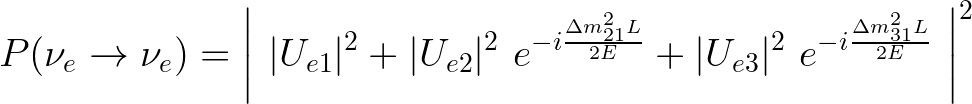 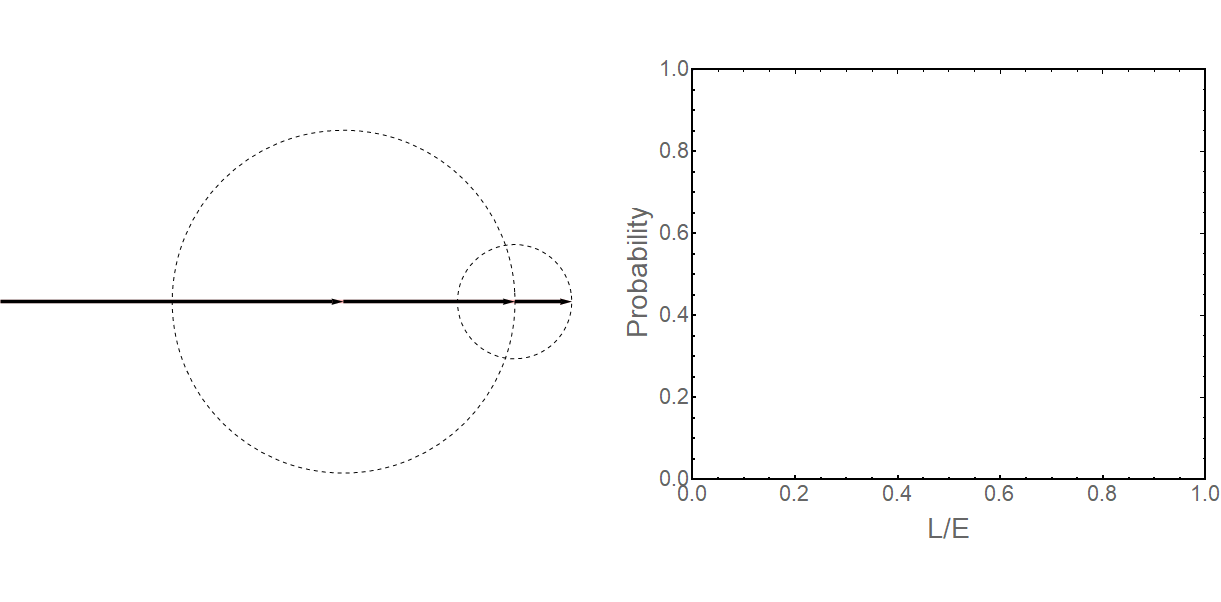 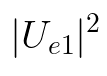 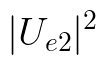 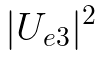 NMO
12 Feb 2021
15
A closer look at NMO in vacuum
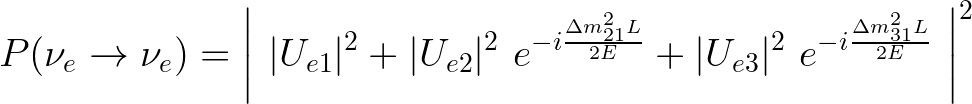 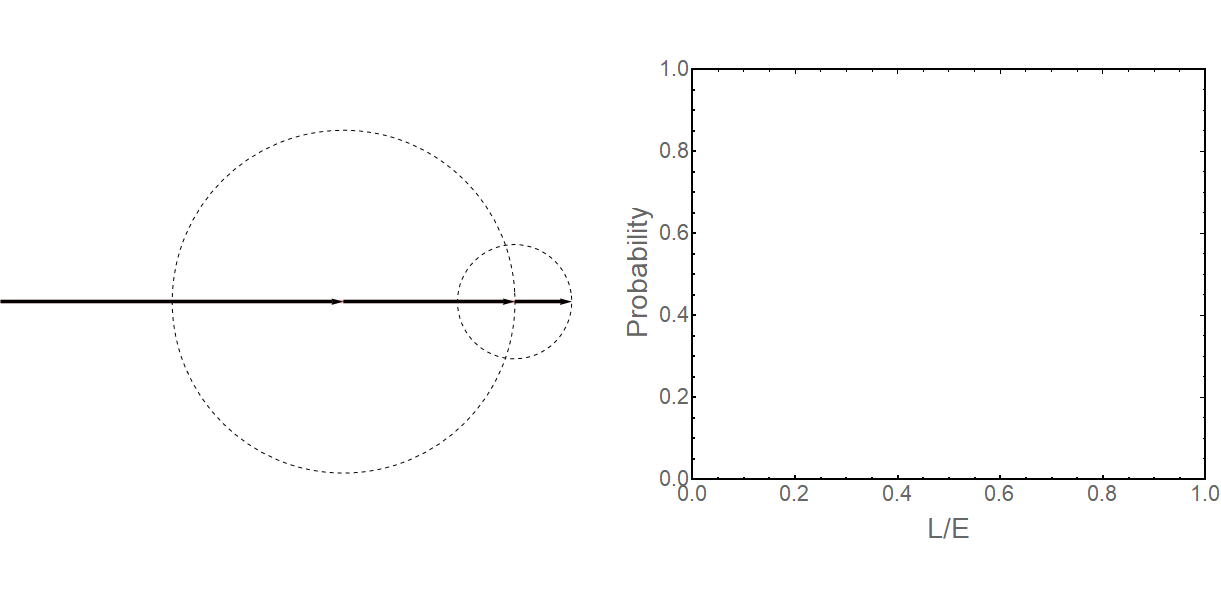 (A.U.)
12 Feb 2021
16
A closer look at NMO in vacuum
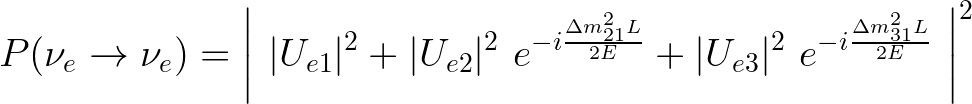 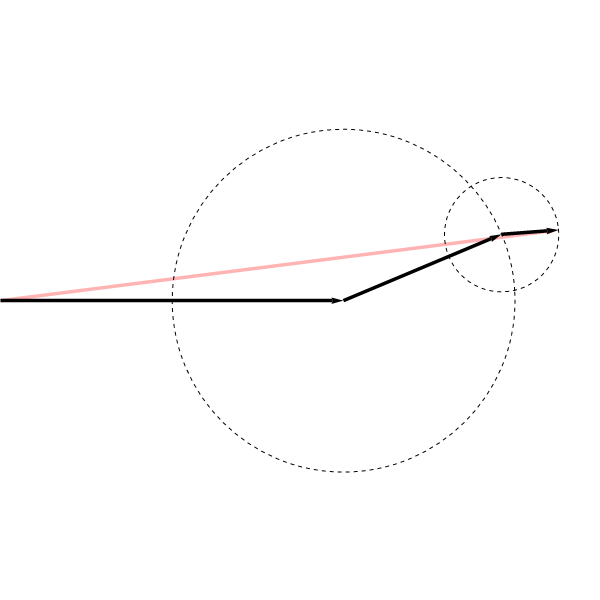 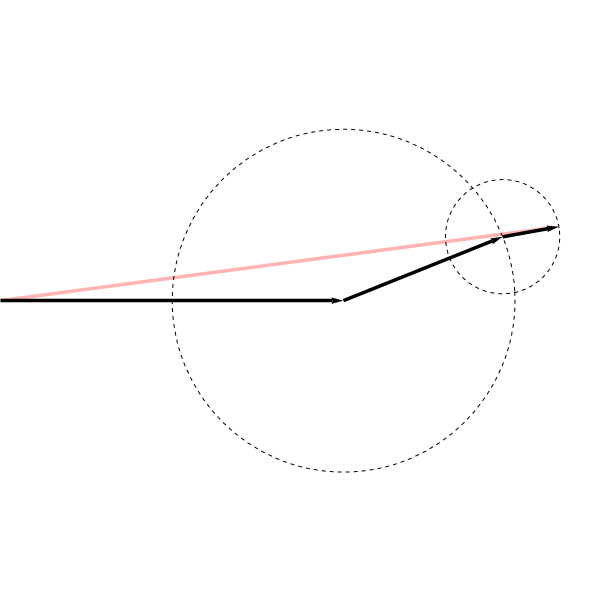 Normal Ordering
Inverted Ordering
Slower
More than one turn
to reach maximum
Faster
Less than one turn
to reach maximum
12 Feb 2021
17
A closer look at NMO in vacuum
NMO can be determined by oscillation frequency
 However…
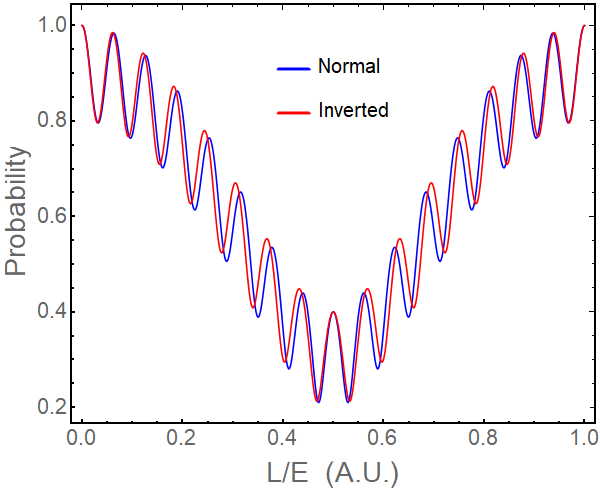 12 Feb 2021
18
A closer look at NMO in vacuum
NMO can be determined by oscillation frequency
 However… energy resolution and…
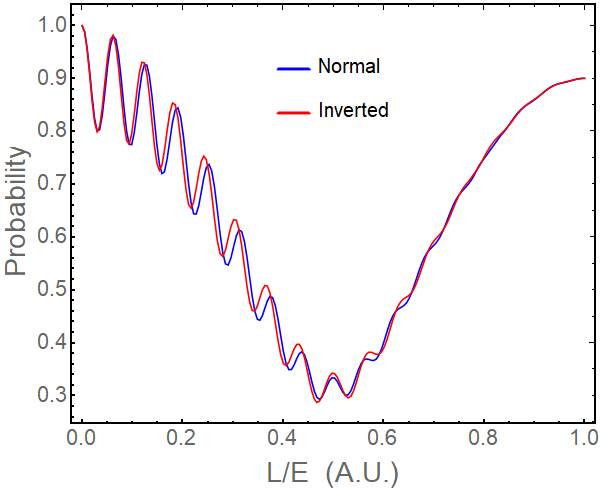 12 Feb 2021
19
A closer look at NMO in vacuum
NMO can be determined by oscillation frequency
 However… energy resolution and… unknown freq. scale
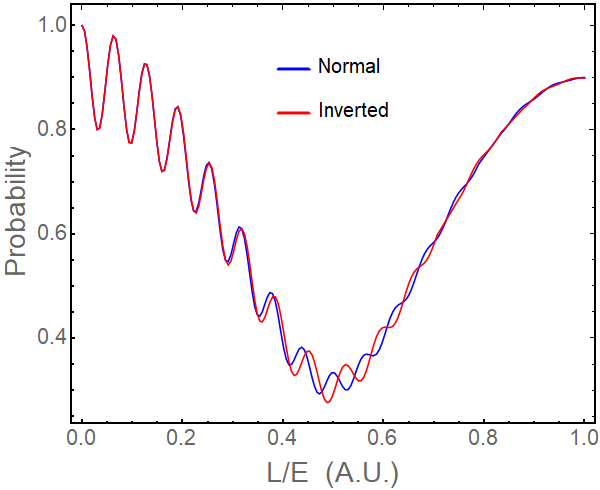 12 Feb 2021
20
nm ↔ ne  synergy
Mixing structure leads to different effective frequencies
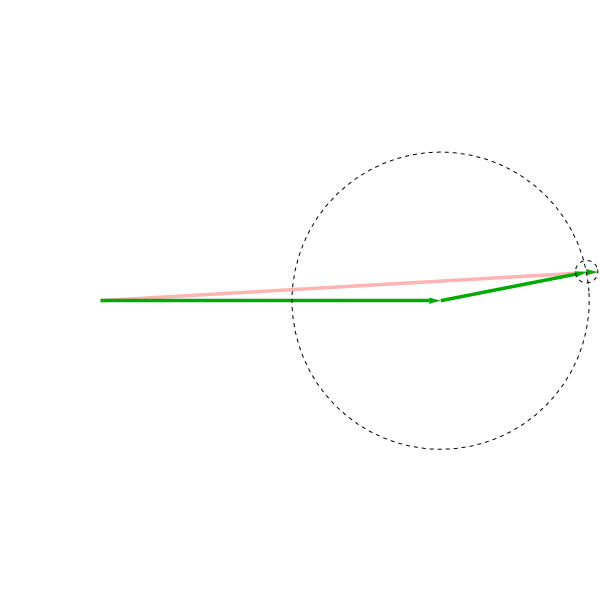 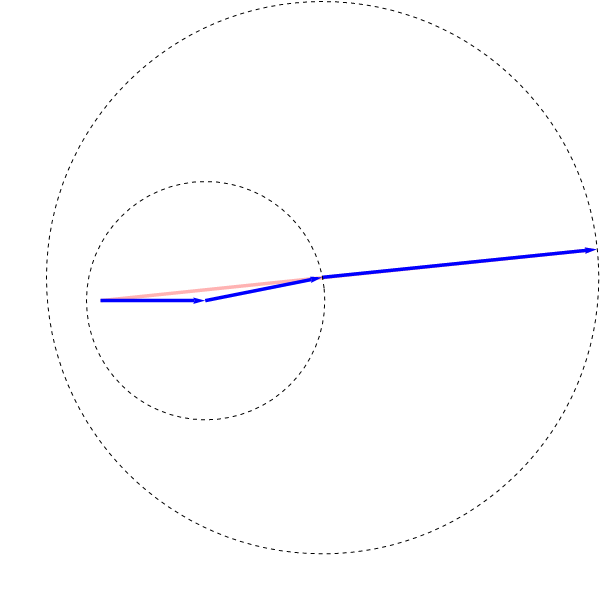 nm
ne
12 Feb 2021
21
How much do we stand to gain?
Synergy between JUNO and LBL can add 10 – 40 units of c2
 Exploits extra data from LBL disappearance to probe NMO
 Effect highly dependent on precision of LBL on Dm232
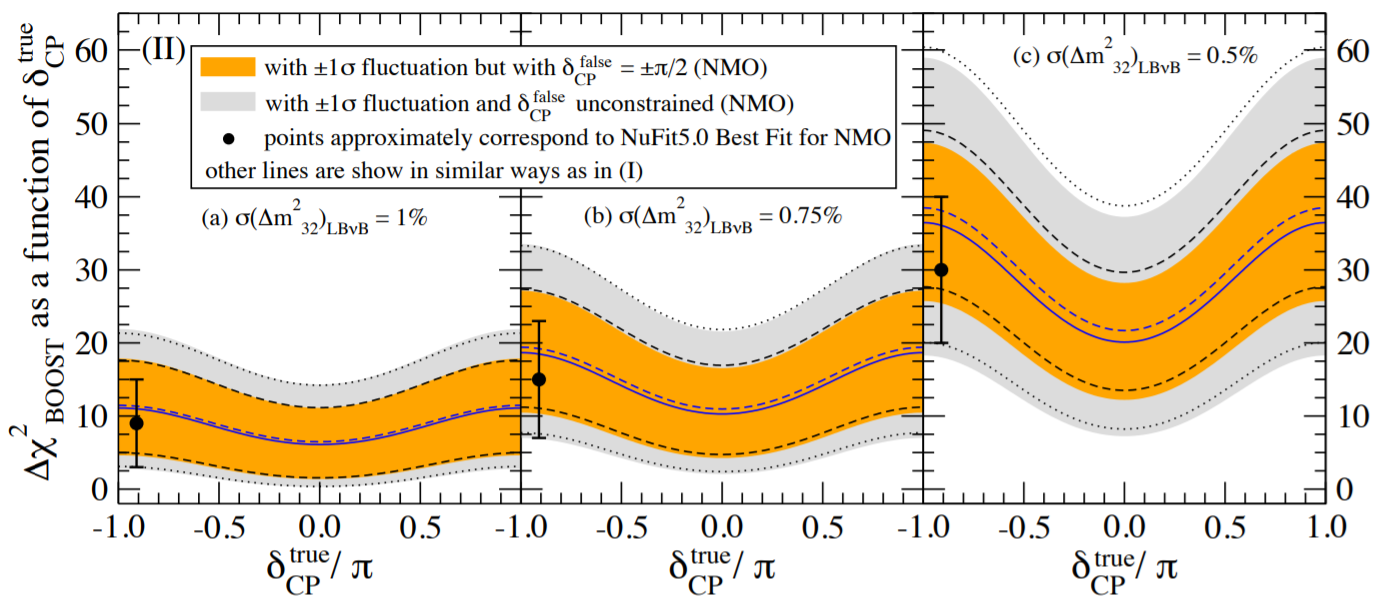 Hard
Doable
Easy?
12 Feb 2021
22
And it’s not just LBL either
Synergies between JUNO and ORCA, for example, can add even more boosting to the NMO determination (~40 units of c2)
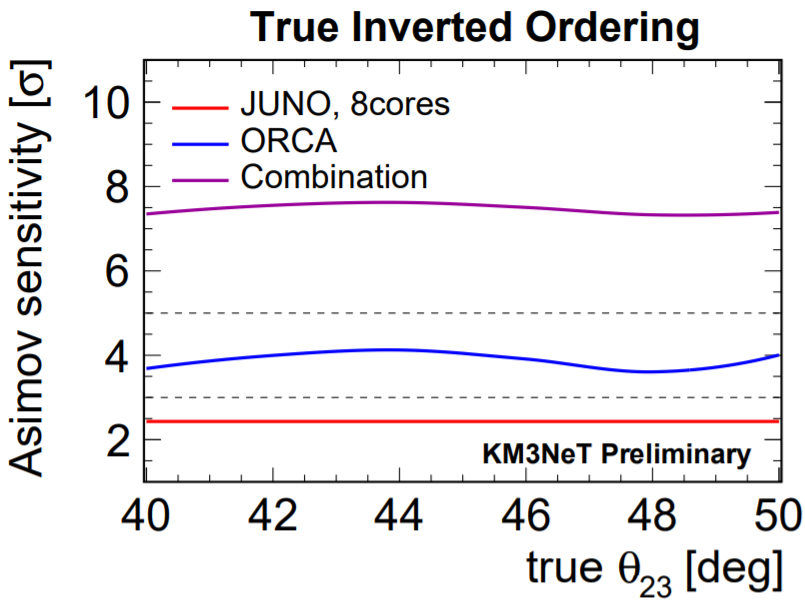 N. Chau – Neutrino 2020
12 Feb 2021
23
What’s the lesson here?
No single experiment is likely to reach 5s on NMO by 2028
The nm disapp. channel may provide the extra boost needed
 LBL and atmospheric experiment should keep in mind the importance of Dm232 resolution in their future planning
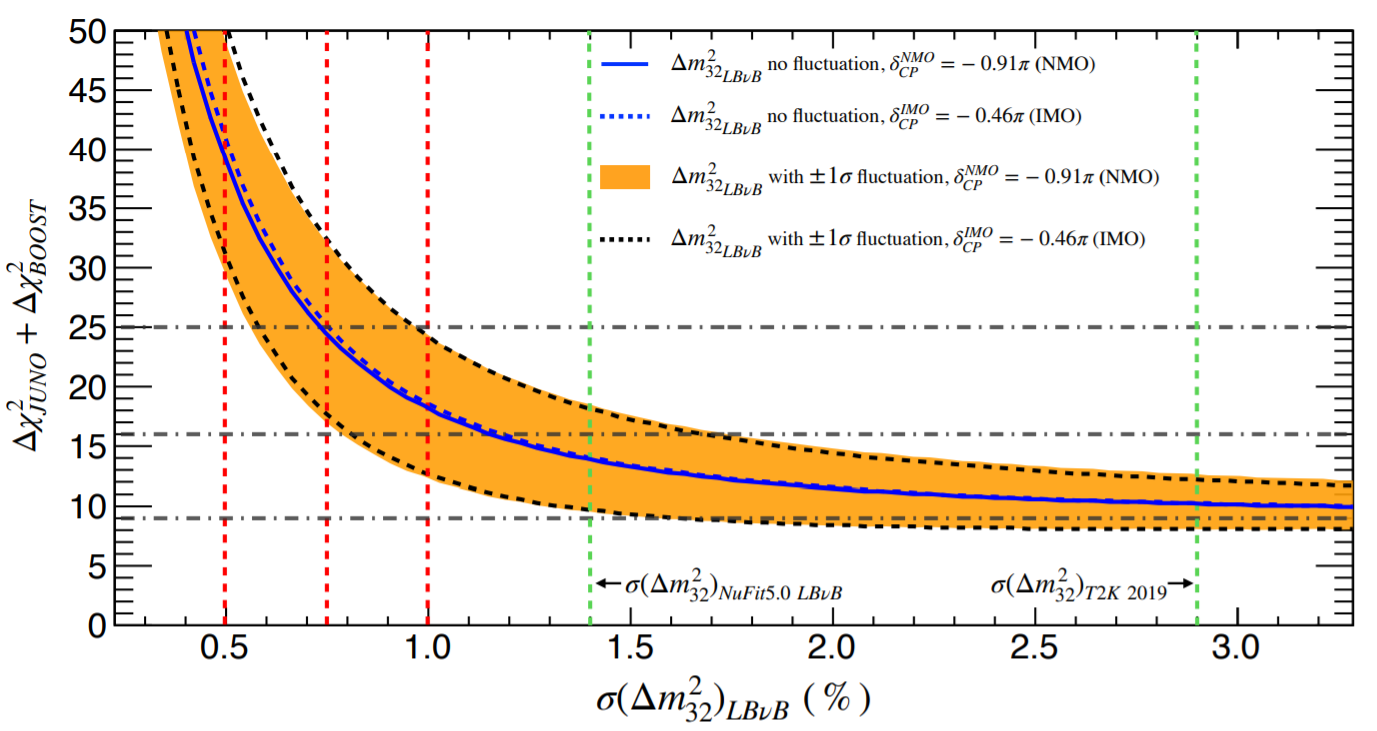 5s
12 Feb 2021
24
Thank you!
12 Feb 2021
25